Módulo 3: O indivíduo no ambiente hospitalar e o uso de medicamentos e outras tecnologias em saúde
Dislipidemia
Karina Caramico 
Mayara Ullian 
Samira Arabi
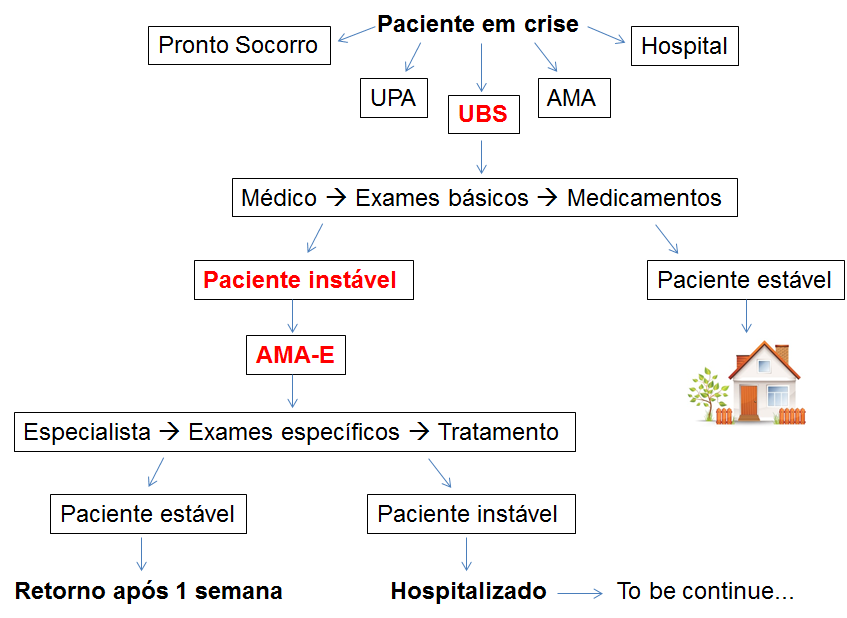 Peso na Consciência

ATITUDE  !!
UBS
UPA
UBS
Retorno após 1 semana
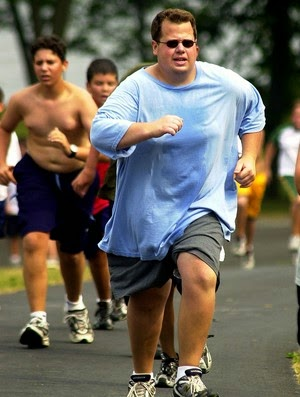 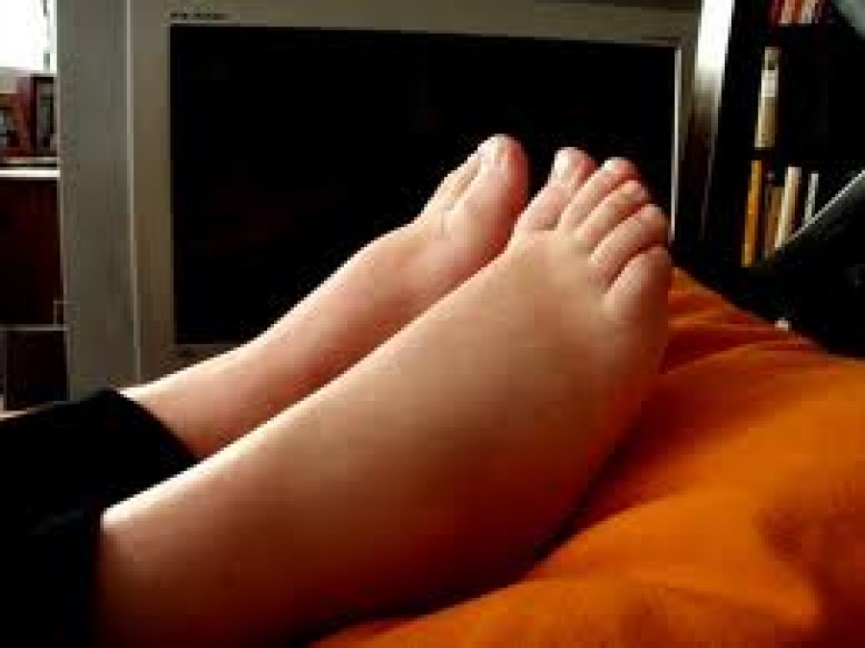 Inchaço dos membros inferiores e dor frequente  HOSPITAL  Exames variados incluindo Eco Color Doppler.
Eco Color Doppler
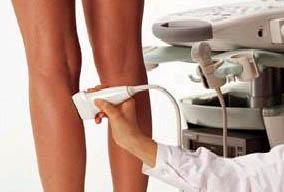 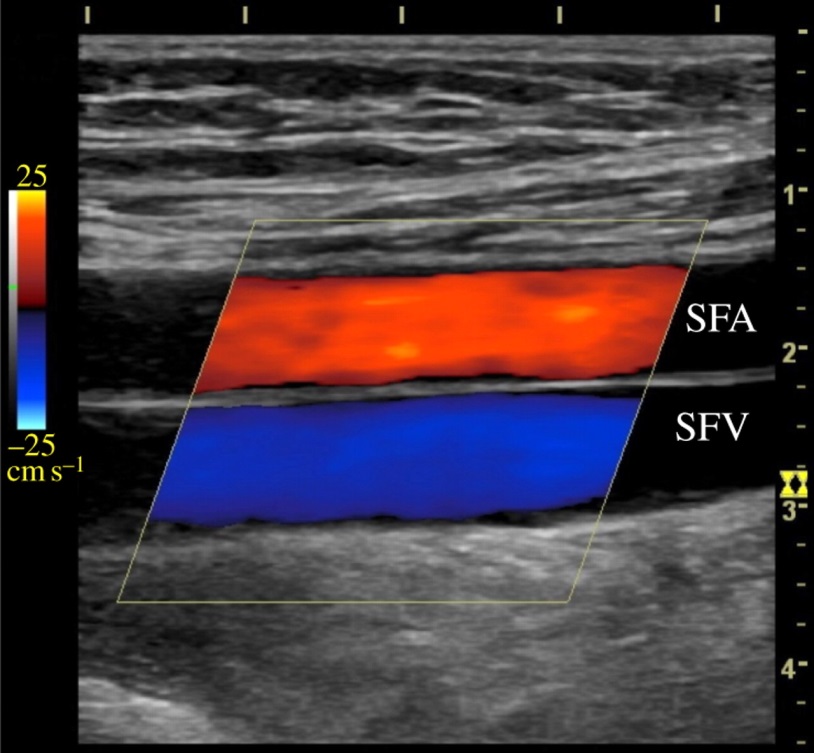 Anatomia, fisiologia e patologia do sistema venoso superficial e profundo
Diagnóstico
Trombose Venosa Profunda Aguda
Fatores de risco: obesidade, tabagismo, varizes
Lúmen estreito devido ao acúmulo de gordura  catalisa a trombose (coágulo de sangue)
Tratamento
Paciente hospitalizado 
Estreptoquinase ( Fibrinolítico  destrói o trombo)
Heparina (anticoagulante)
Varfarina (3 à 6 meses após alta hospitalar)
Eventos adversos
Heparina
Sangramento no trato digestivo e geniturinário sediam as hemorragias mais comuns.

Estreptoquinase 
Hemorragias internas graves envolvendo localizações gastrintestinais, hepáticas, geniturinárias, retroperitoneais, ruptura esplênica


Varfarina
reações de hipersensibilidade, erupção cutânea, alopécia, diarréia, queda inexplicada no hematócrito e “síndrome purpúrica dos pés”
Farmacêutico:
Farmacovigilância
Intervenção farmacêutica
Eventos adversos
Heparina
Sangramento no trato digestivo e geniturinário sediam as hemorragias mais comuns.

Estreptoquinase 
Hemorragias internas graves envolvendo localizações gastrintestinais, hepáticas, geniturinárias, retroperitoneais, ruptura esplênica


Varfarina
reações de hipersensibilidade, erupção cutânea, alopécia, diarréia, queda inexplicada no hematócrito e “síndrome purpúrica dos pés”
Indivíduo:
Relatar o evento
Relatar erros de medicação, uso incorreto
Farmacêutico no hospital:
Adequação de formas farmacêuticas
Incompatibilidade medicamentosa
Análise de exames laboratoriais
Conciliação medicamentosa
Monitorização de fármacos
Interação medicamentosa
Evolução em prontuário
Análise da prescrição
Cronofarmacologia
Farmacovigilância
Ajuste de dose
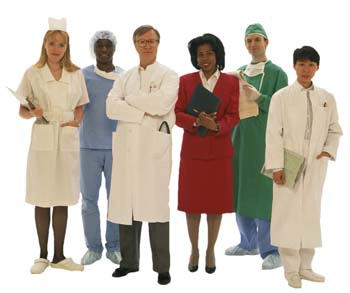 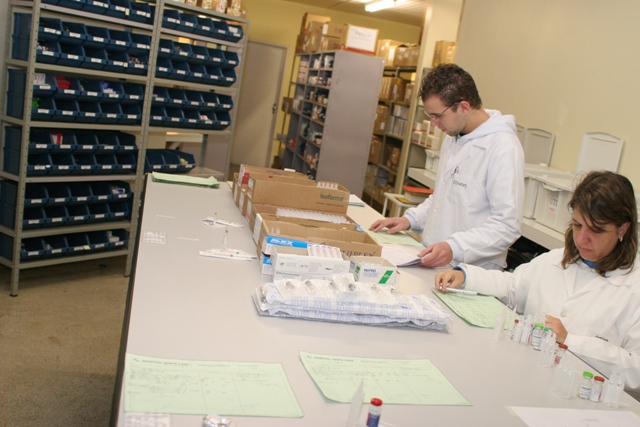 Em caso de medicamento não padronizado 
Farmacêutico sugere ao médico alternativa terapêutica padronizada 
Médico aceita e altera 
Médico não aceita e solicita compra             farmacêutico questiona 

                			caso o médico aceite, deve seguir as normas
				de Inclusão na Padronização de Medicamentos
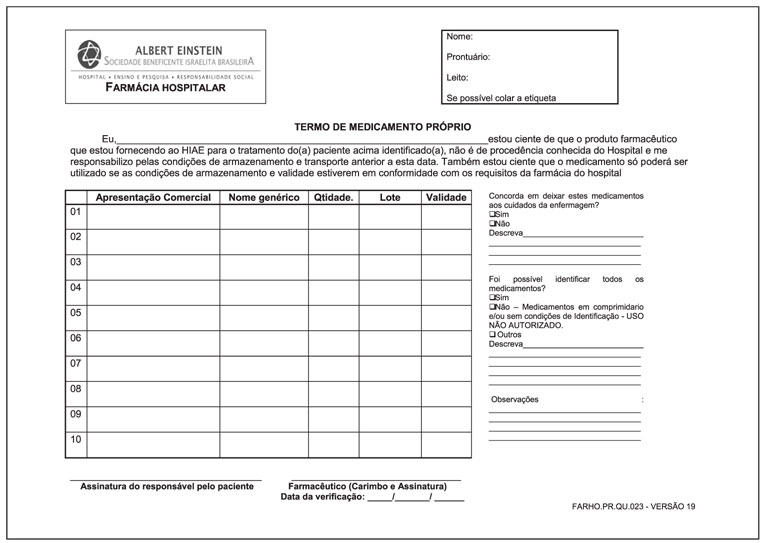 Em caso de falta de medicamento
Doação 
Compra Emergencial 
Troca 
Emprestado do hospital mais próximo
O farmacêutico pode evitar / resolver casos em que há: 

Diluição errada do medicamento
Aplicação errada do medicamento
Eventos adversos
Erros na posologia
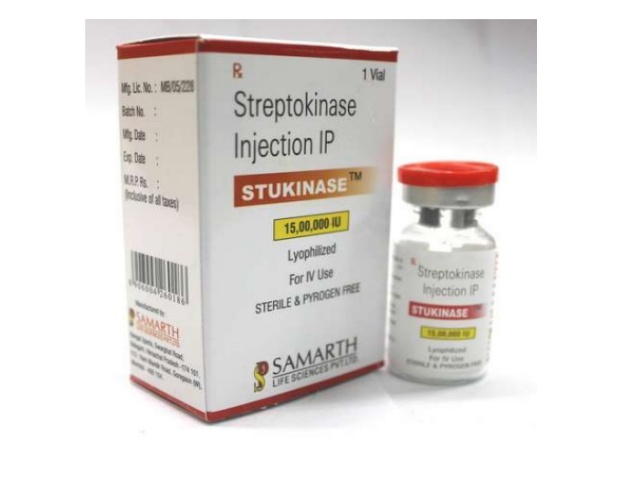 Orientando sobre o uso correto do medicamentos (indivíduo e corpo clínico) e explicando o motivo e a importância do mesmo.
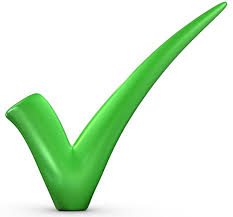 Efetividade do tratamento     
Aferição da pressão arterial (paciente hipertenso), triglicérides, LDL,  HDL e hemograma. 

Antes da alta  
Conciliação medicamentosa, 
Orientar sobre o uso dos medicamentos  que serão utilizados pós alta (pacientes e cuidadores)
Orientação sobre possíveis efeitos adversos entre outros.
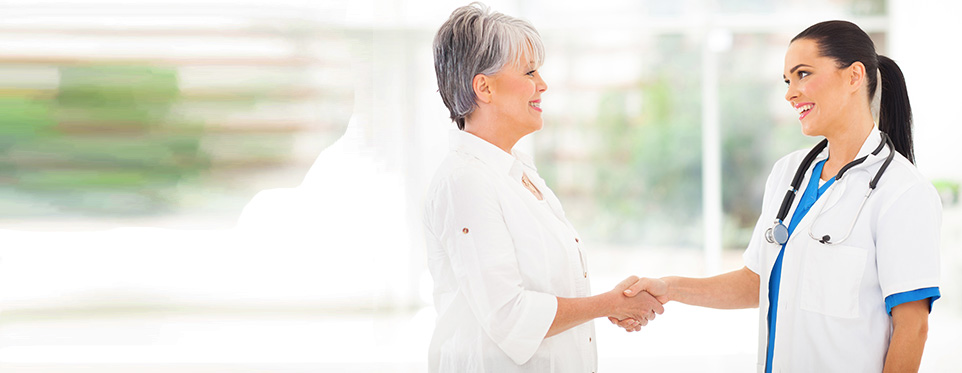 Alta do Samuel

Após 7 dias internado

Período suscetível à contração de infecções hospitalares 

Repouso em casa 

Uso de meia compressora 

Acompanhamento da equipe multidisciplinar  
   
> Farmacêutico: conciliação medicamentosa, entre outros
Referências
http://proqualis.net/entrevista/concilia%C3%A7%C3%A3o-medicamentosa-estrat%C3%A9gia-para-evitar-erros-de-medica%C3%A7%C3%A3o-e-aumentar-seguran%C3%A7a

http://www.moreirajr.com.br/revistas.asp?fase=r003&id_materia=5508

http://www.crf-pr.org.br/uploads/comissao/9147/guia_farmacia_hospitalar.pdf

http://www.sbacv.com.br/index.php/publico/trombose-venosa-profunda.html

http://www.uff.br/farmacobasica-mfl/sites/default/files/16_antitromboticos.pdf